Повторення і систематизація навчального матеріалу за рік
За новою програмою
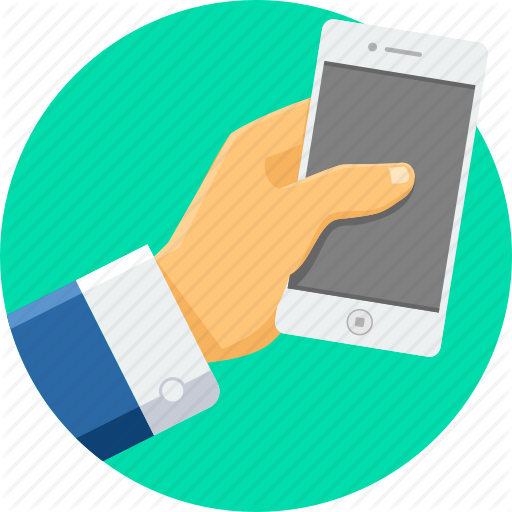 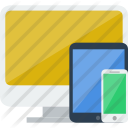 Урок 35
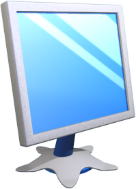 Канікули
Розділ 6 § 35
Наближаються канікули — чудова пора. чи знаєте ви, що слово канікули виникло дуже давно? У латинській мові воно позначало назву зірки Сіріус. Вона з’являлася на небі о найспекотнішій порі літа. Саме тоді римський сенат оголошував собі відпочинок.
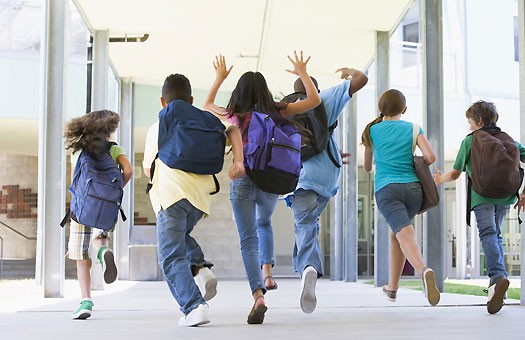 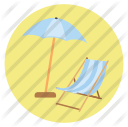 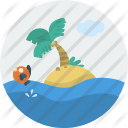 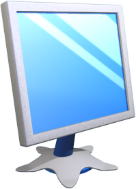 Закодований острів
Розділ 6 § 35
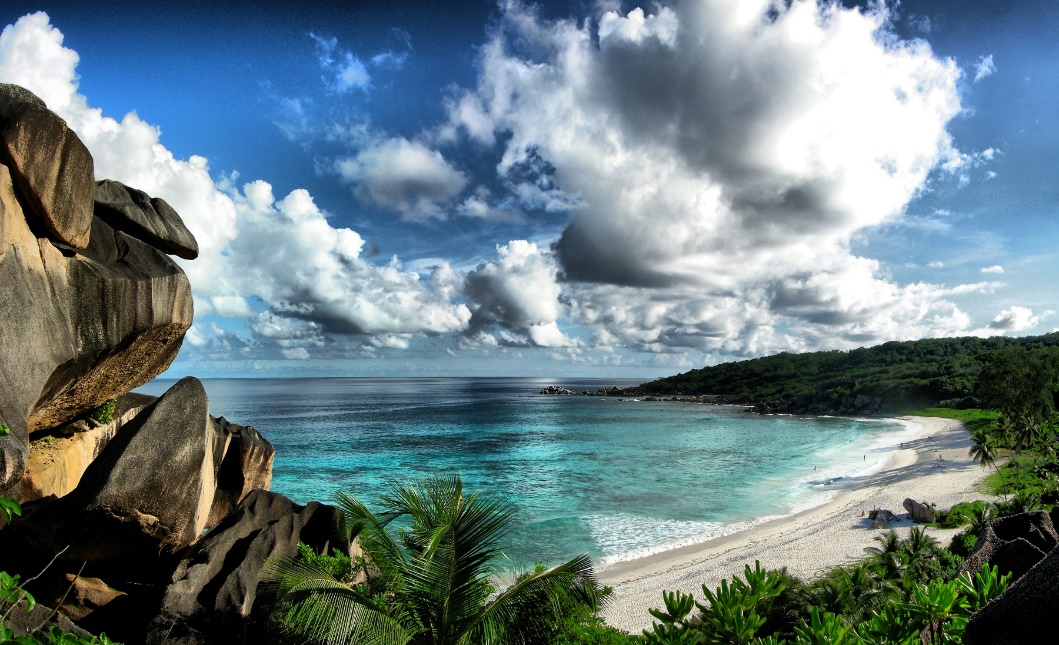 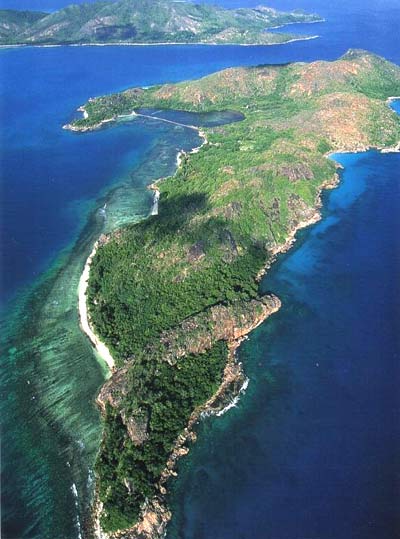 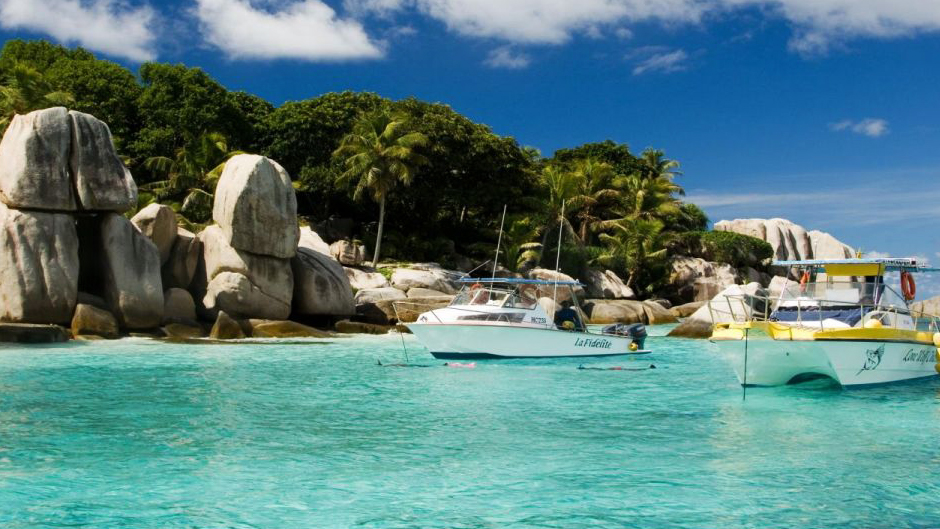 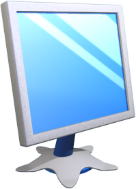 Розкодуй назву острова
Розділ 6 § 35
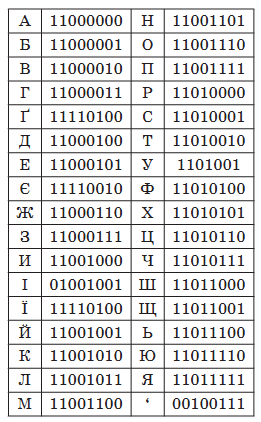 11001100 __
11000000 __
11001000 __
11000000 __
11000011 __
11000000 __
11010001 __
11001010 __
11000000 __
11010000 __
М
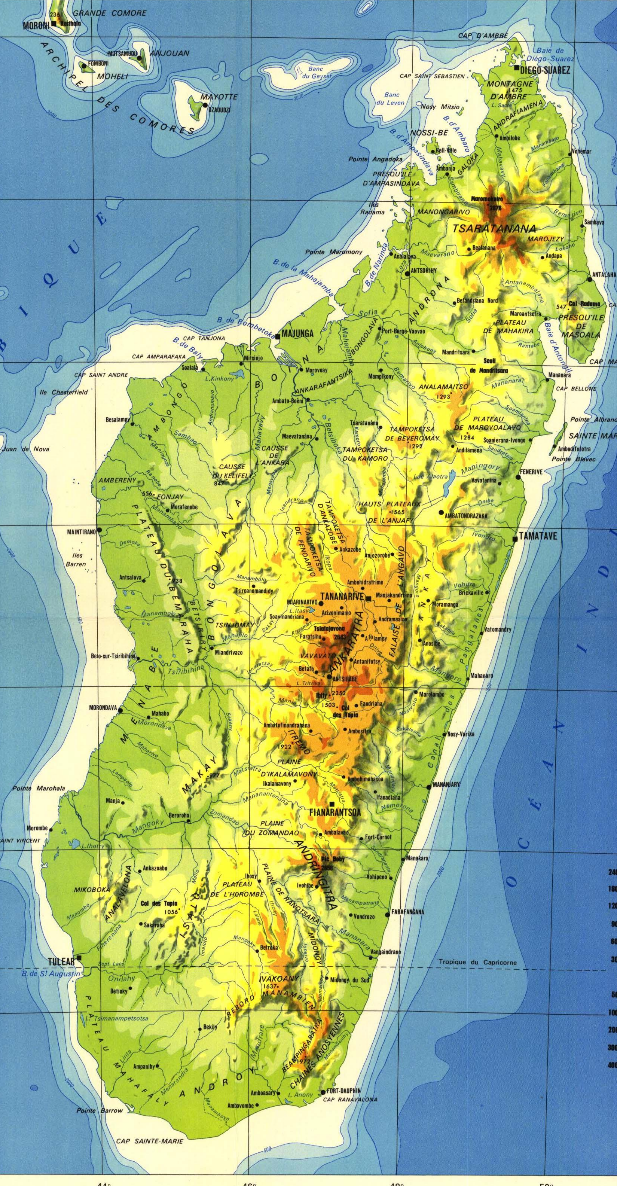 А
Д
А
Г
А
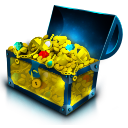 С
К
А
Р
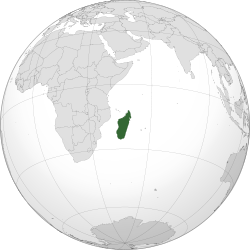 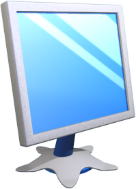 Острів Мадагаскар
Розділ 6 § 35
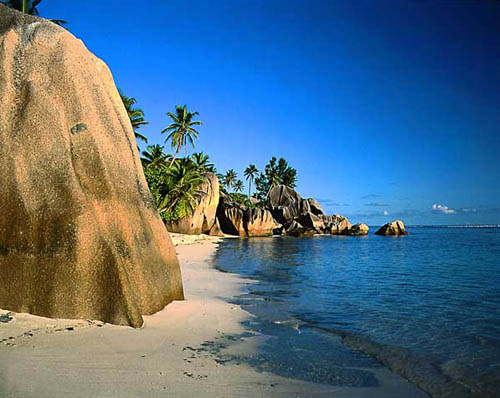 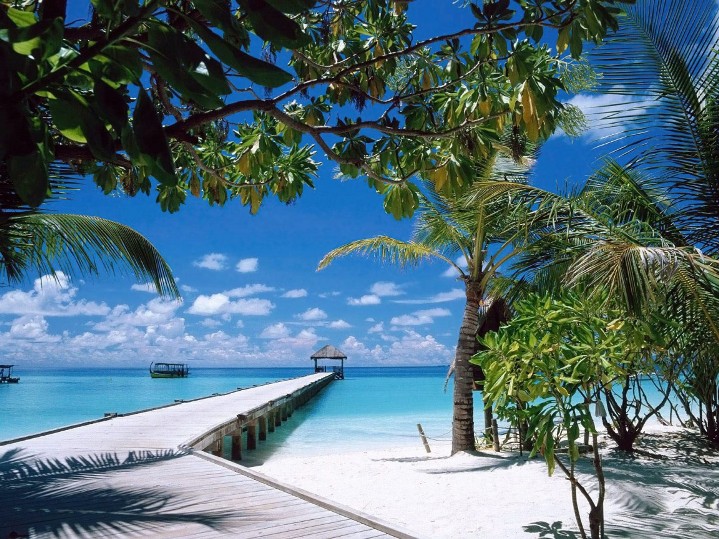 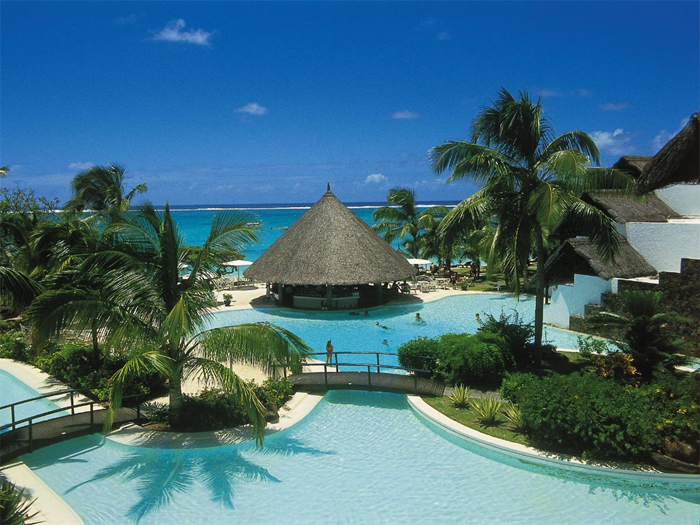 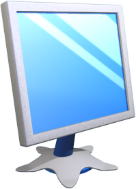 Дізнайся більше
Розділ 6 § 35
Ми з вами дізналися назву острова, де знаходиться скарб. Але ми не знаємо, де він знаходиться, як туди дістатися. Де можна знайти інформацію про те, що нас цікавить?
Звісно, в Інтернеті. Отож, вам потрібно буде знайти відповіді на питання, які знаходяться на зворотному боці вашої карти.
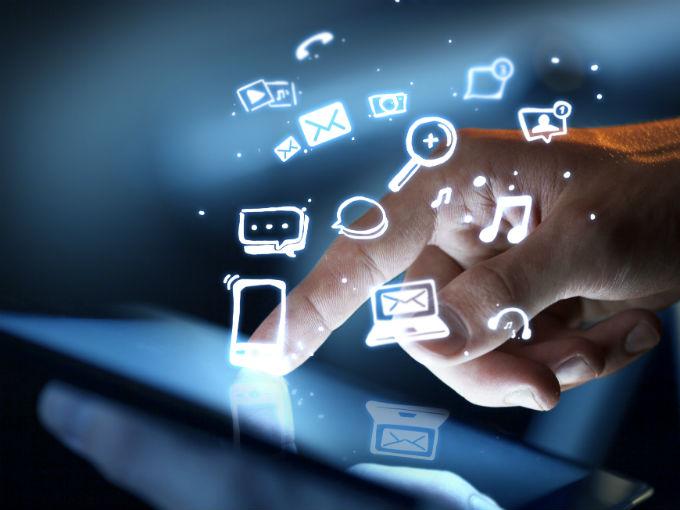 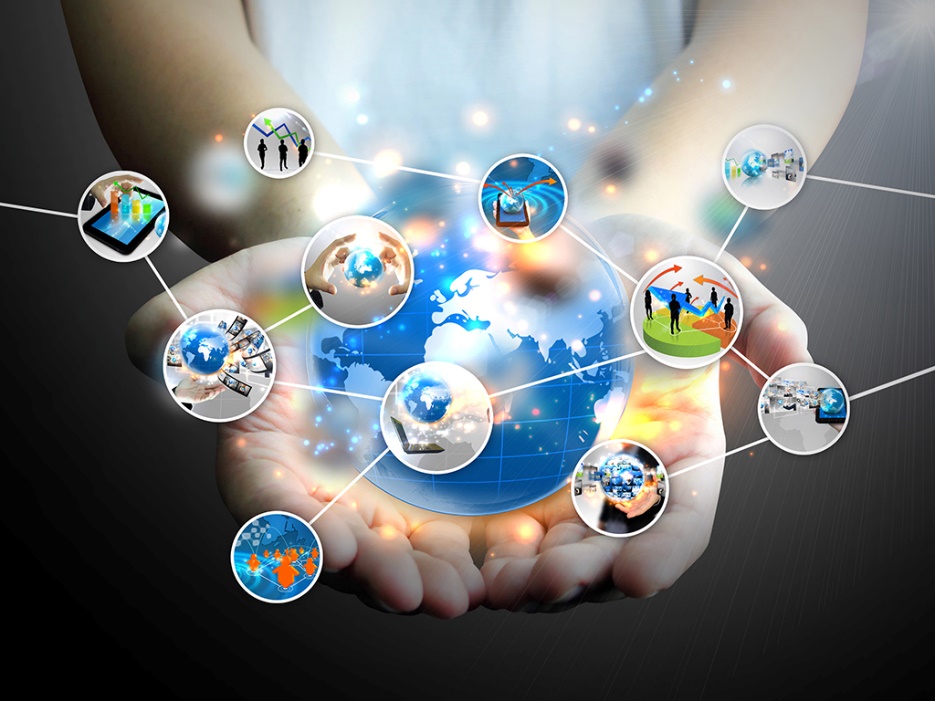 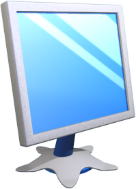 Як потрапити на острів?
Розділ 6 § 35
На острові нас зустрічають сувора сторожа. Для того щоб нас пропустили далі, нам треба знайти розв’язання однієї задачі.
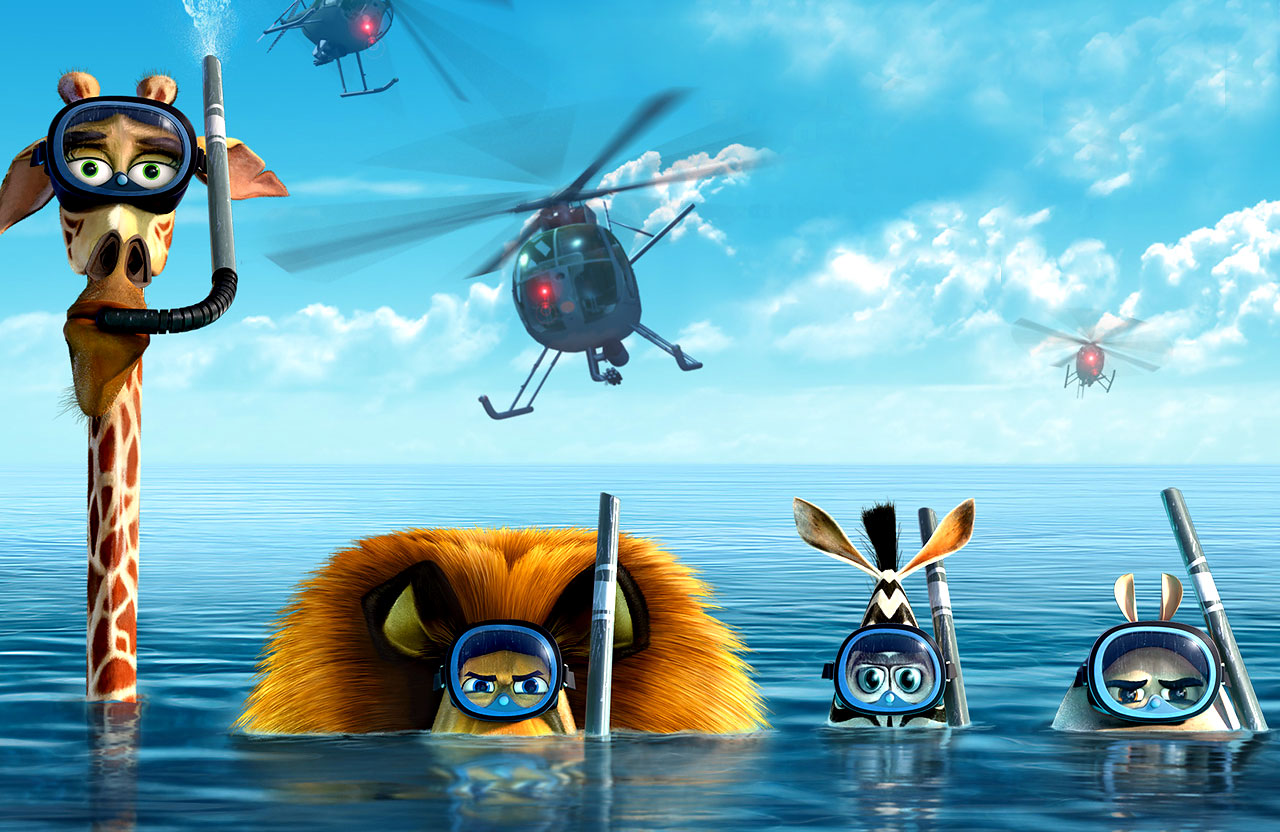 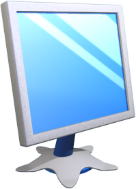 Задача
Розділ 6 § 35
Усіх, хто хоче потрапити на острів, сторожа запитує: «навіщо ти хочеш потрапити на острів?» Якщо людина відповідає правдиво, то її топлять у болоті, а якщо каже неправду — вішають на ліані. Що треба сказати сторожі, щоб не бути ні втопленим, ні повішаним?
Відповідь. Той, хто хоче потрапити на острів, повинен сказати: «Я хочу потрапити на острів, щоб бути повішаним». Якщо це неправда, то його повинні повісити, але якщо його повісять, то він сказав правду, а це — повішання на ліані. Виникає протиріччя, отже, можна потрапити на острів і не бути ні втопленим, ні повішаним.
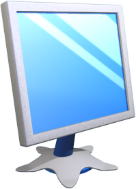 Малюнки на скелі
Розділ 6 § 35
Фізкультхвилинка
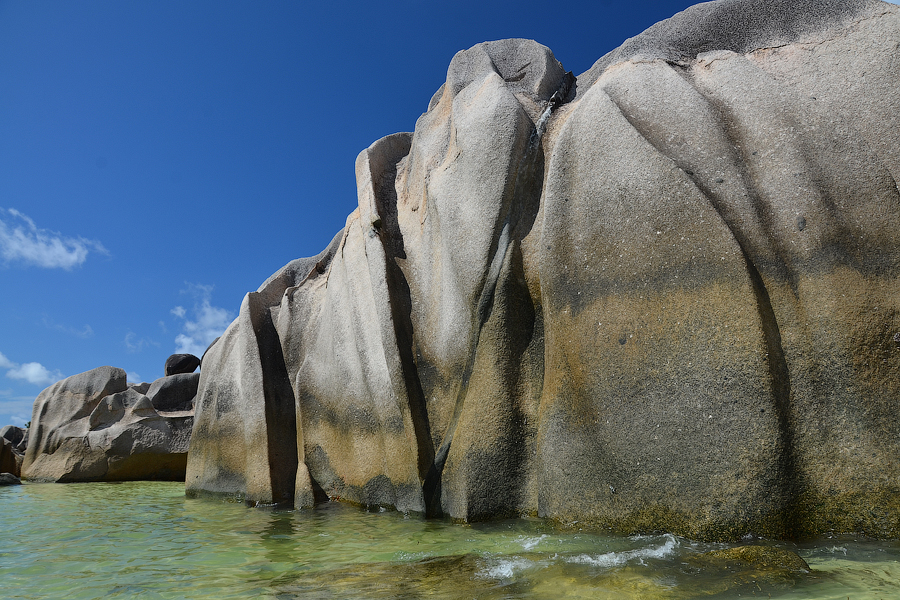 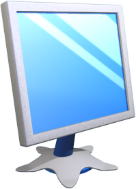 Увага! Увага!
Розділ 6 § 35
Далі на нас чекає глибоке провалля. Дайте відповідь на питання загадки, і ми легко подолаємо провалля.
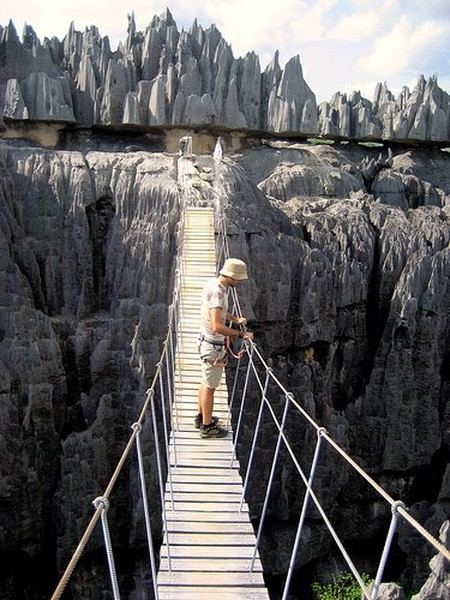 Десять зайців мали мух,
Кожна мала двоє вух,
Кожна мала десять хат,
Кожен заєць — п’ять зайчат,
Кожне мало по морквині
І великій капустині,
А в капусті сім листів.
Скільки в мух було хвостів?
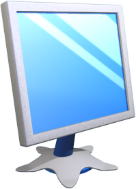 Невмолимий Бог
Розділ 6 § 35
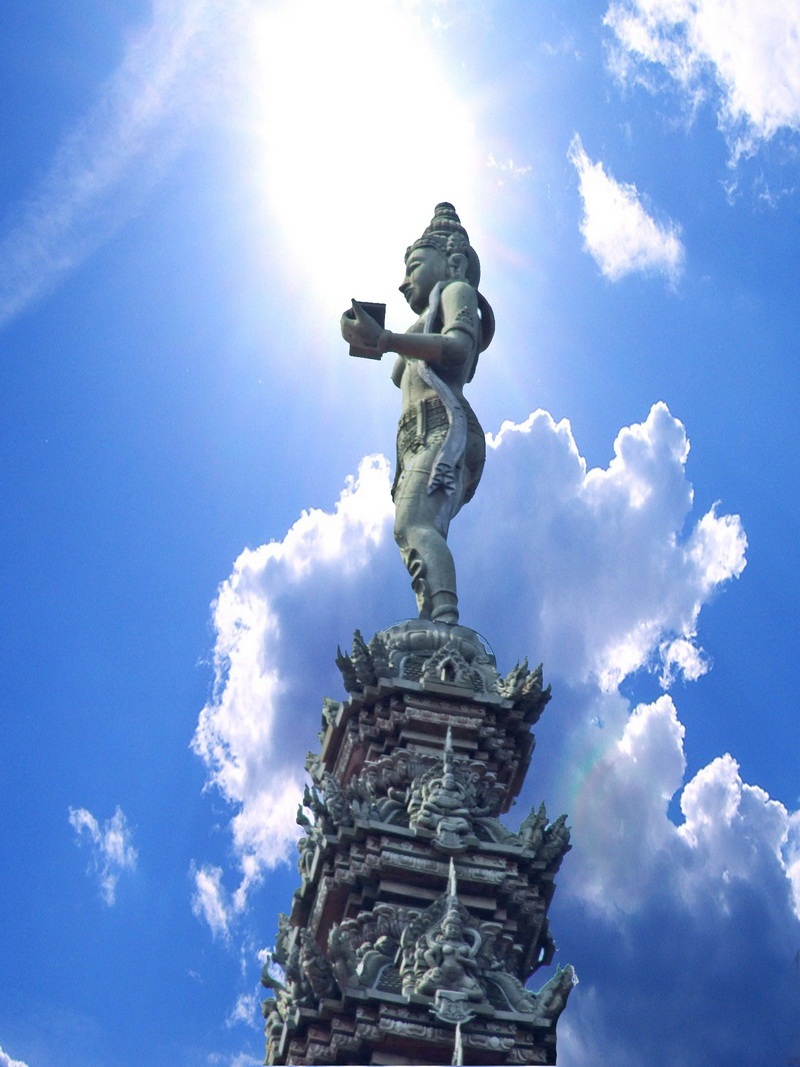 Ну ось ми і на місці. Але там на нас чекає статуя жорстокого невмолимого Бога, який оберігає скарби. 
Для того щоб він відкрив нам їх, потрібно його якимсь чином задобрити. 
Зробити це можна в декілька способів: або оживити дракончика в програмі Скретч, або створити фотоальбом про чудовий острів Мадагаскар та його мешканців. Для того щоб швидше виконати вимоги невмолимого Бога, ми поєднаємося в команди.
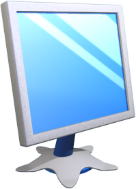 Правила поведінки та безпекив комп’ютерному класі
Розділ 6 § 34
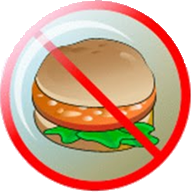 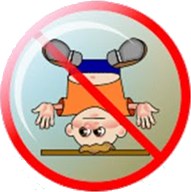 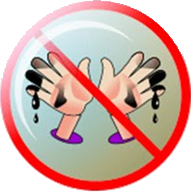 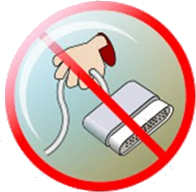 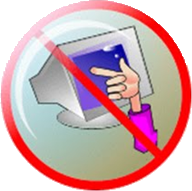 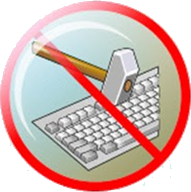 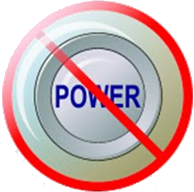 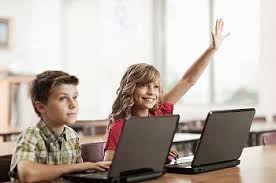 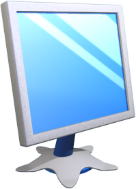 Працюємо за комп’ютером
Розділ 6 § 35
Біля якого материка знаходиться острів Мадагаскар? 
Який океан омиває береги Мадагаскару? 
Які незвичайні рослини ростуть на острові?  
Яких незвичайних тварин можна там зустріти?
Яка погода переважає на Мадагаскарі?
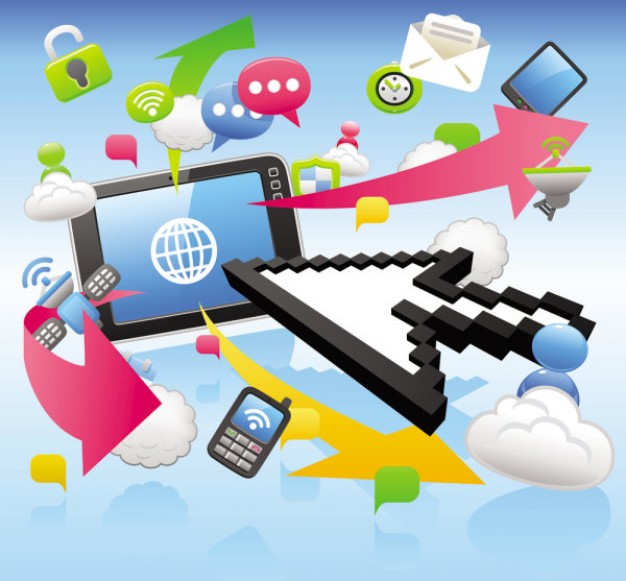 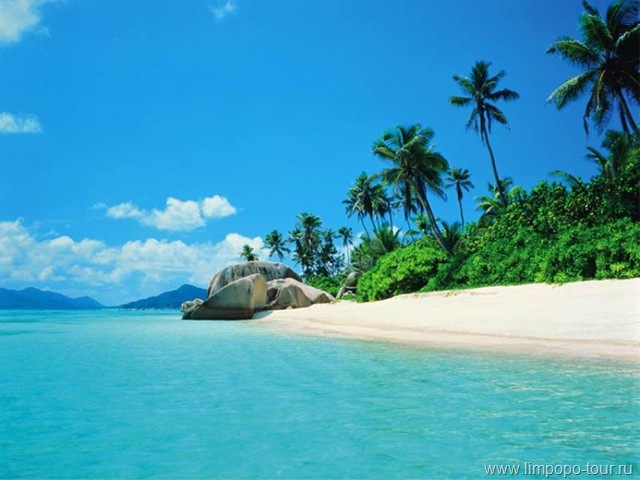 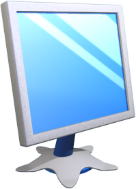 Скарби
Розділ 6 § 35
Ось і  добігла кінця наша з  вами подорож. Скарби, які чекали нас у кінці подорожі, — це ваші міцні знання та вміння, які допоможуть вам не розгубитися на просторах Інтернету, зберігати ваші роботи на комп’ютері, демонструвати їх за допомогою презентації і навіть створювати власні мультфільми.
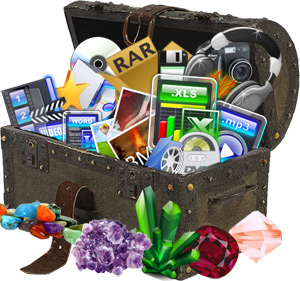 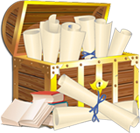 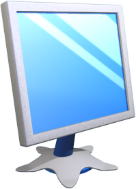 До зустрічі
Розділ 6 § 35
Гарного відпочинку на канікулах
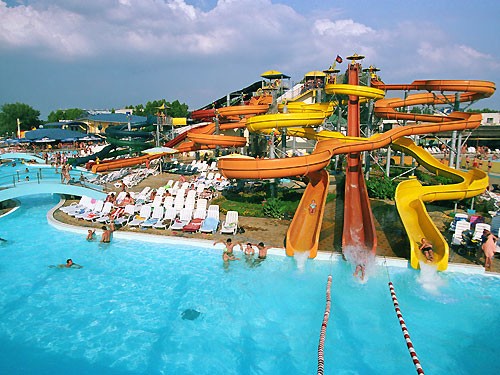 Дякую за увагу!
За новою програмою
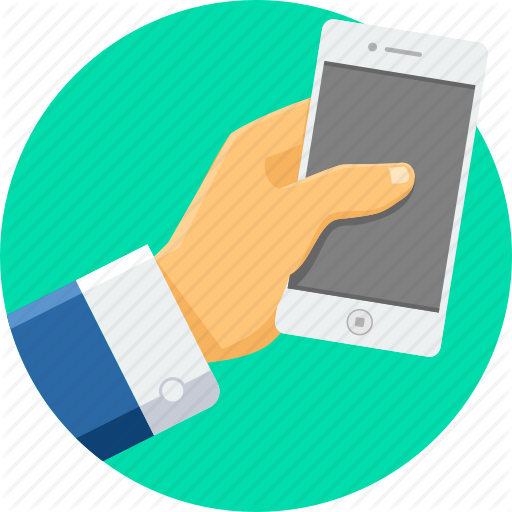 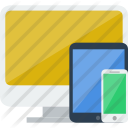 Урок 35